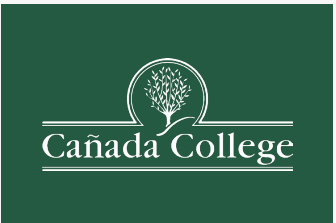 Course Enrollment and Modalities Update
EMP 1.3 Create a student-first course schedule
EMP 4.12 Offer key courses in multiple modalities
Office of Instruction
Presented to IPC
9.15.2023
9/15/2023
1
EMP 1.3 Create a student-first course scheduleEMP 4.12 Offer key courses in multiple modalities
Student-Centric Scheduling and Modalities:
Offering diverse course modalities, including face-to-face, hybrid, asynchronous online, synchronous online, and multi-modalities, to cater to various learning preferences.
Considering the day of the week, time of day, and location to accommodate student needs and preferences.
We ensure course schedules are aligned to minimize conflicts, enabling students to plan and complete their educational goals efficiently.
A student-centered course schedule is the outcome of a thoughtful and collaborative process that prioritizes student success, program alignment, and faculty workload. By adhering to our guiding principles and involving all stakeholders from the outset, we can create a schedule that supports student progress and minimizes disruptions, ultimately leading to higher degree, certificate, and transfer completion rates.
9/15/2023
2
College Enrollment Metrics, Goals, and Results
9/15/2023
3
Sections and Enrollment by Modalities and Fill Rate
Census Day
9/15/2023
4
Point in Time Comparison—Compare last year this time
Census Day
1st day of School
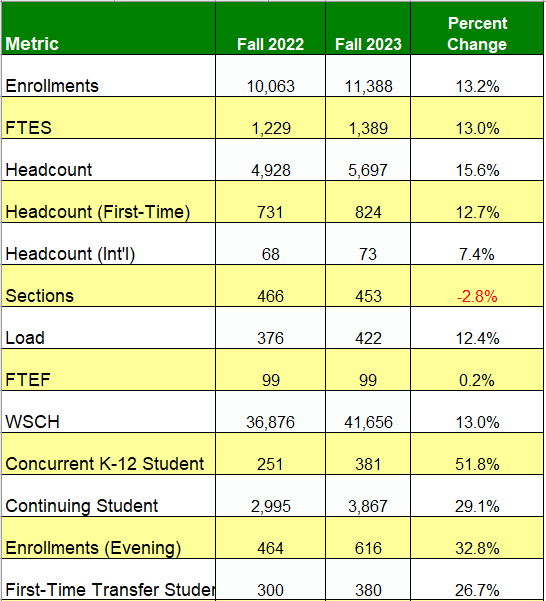 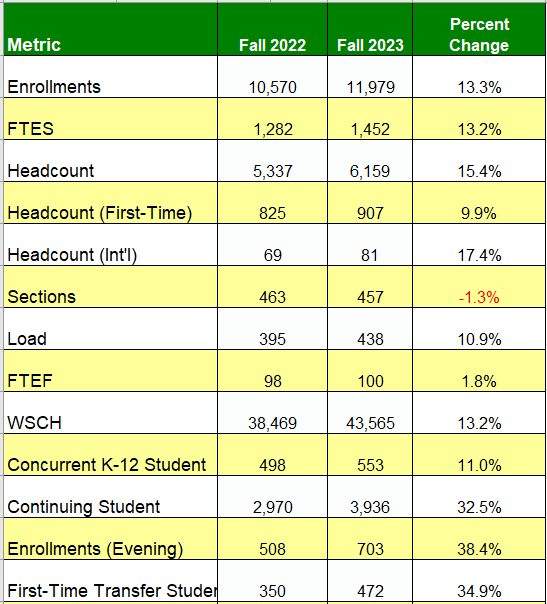 9/15/2023
5
Division Enrollment Metrics and Actual Information
9/15/2023
6
Enrollment Overall Trends (as of 9.10.2023)
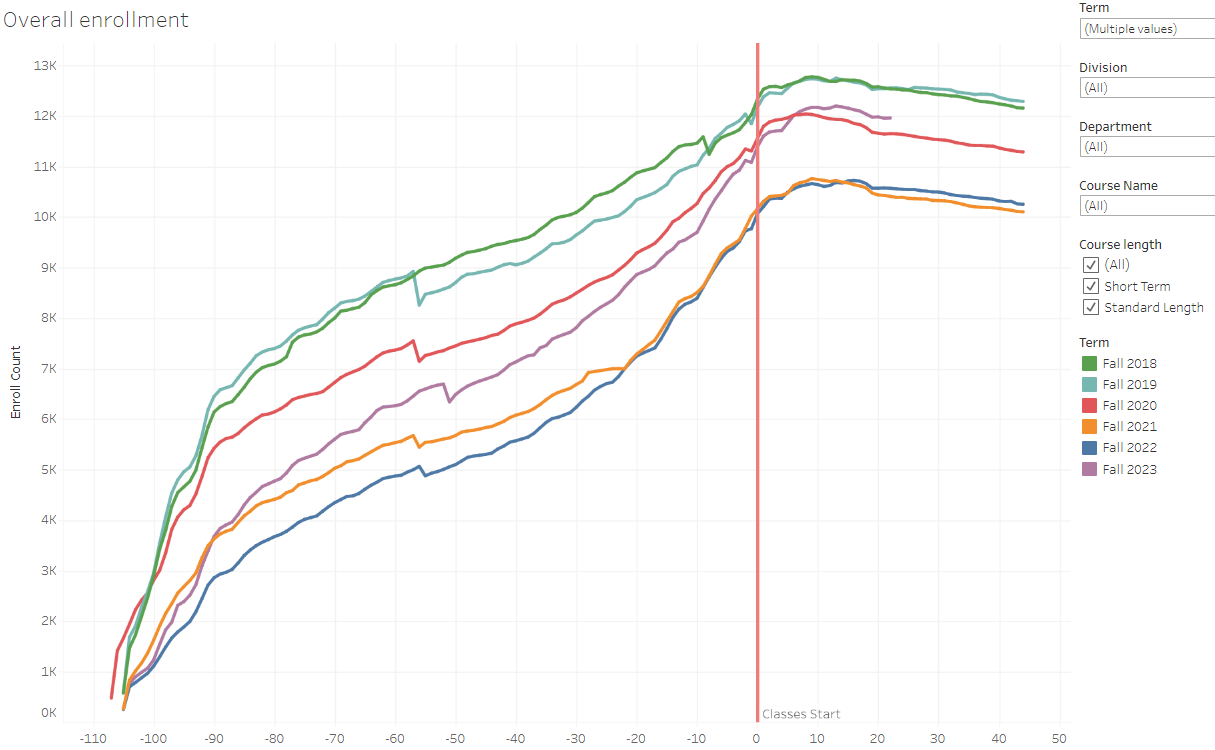 9/15/2023
7
Business Design & Workforce
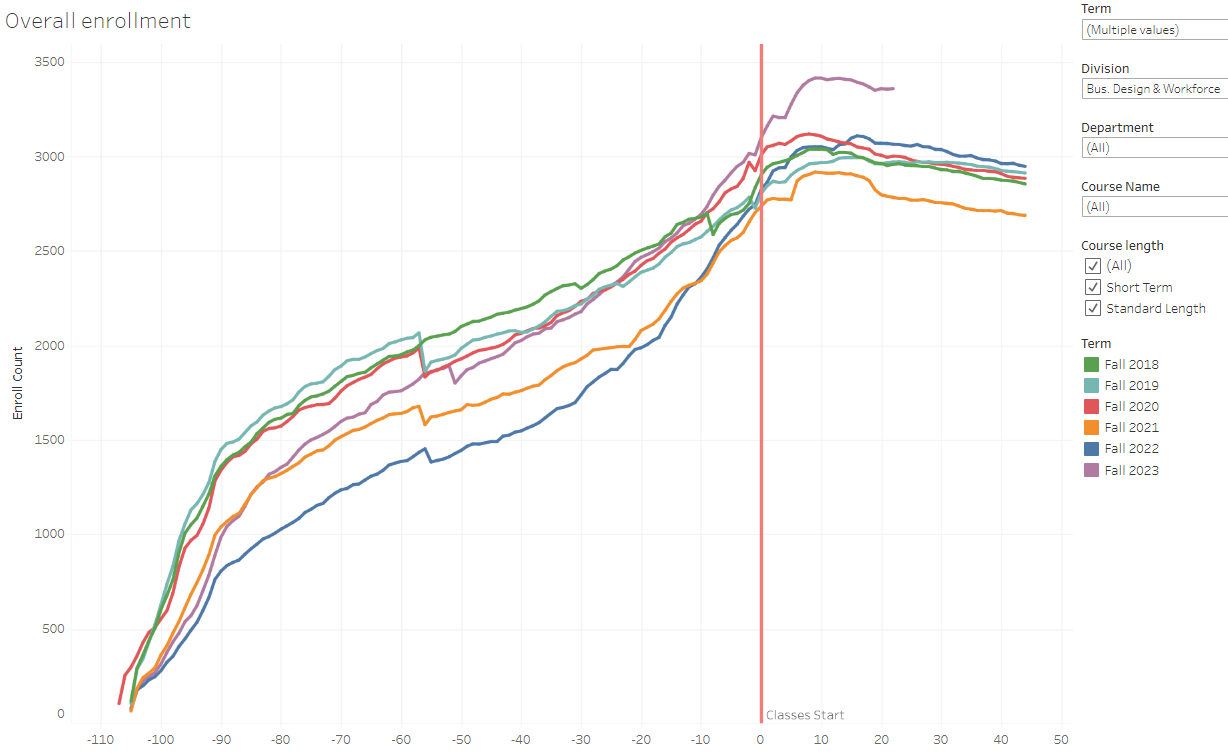 9/15/2023
8
Kinesiology, Art, & Dance
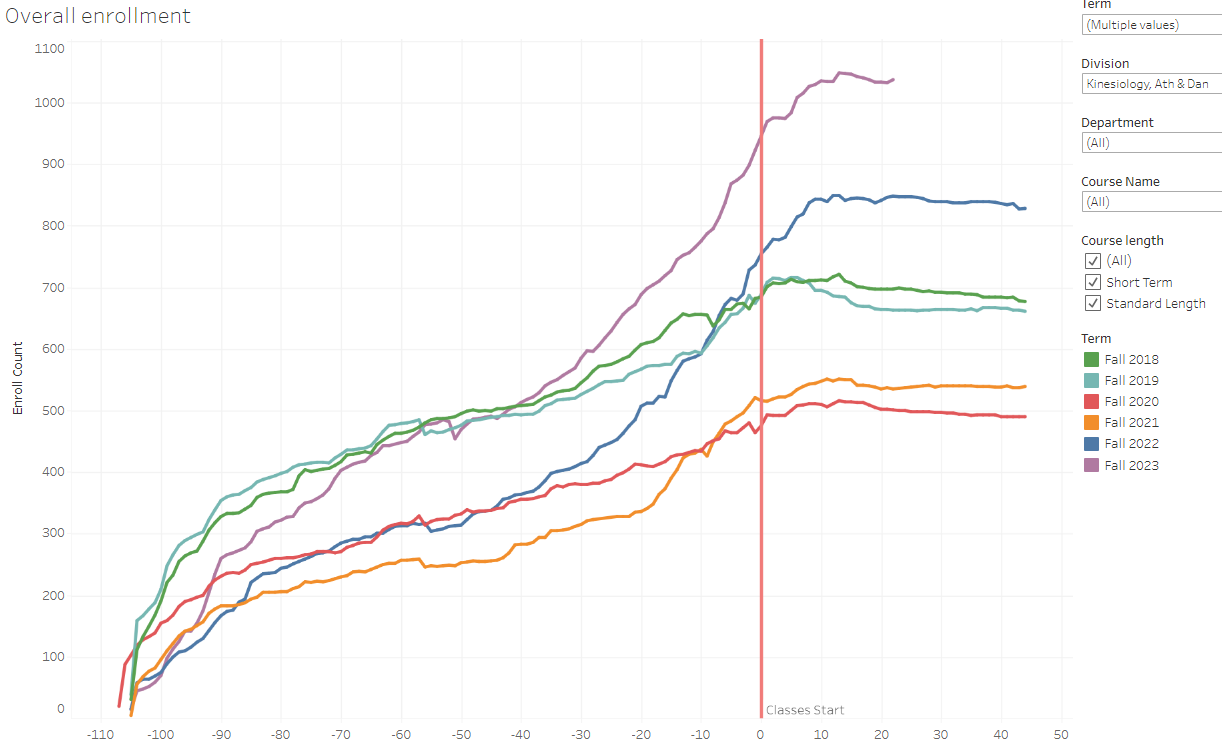 9/15/2023
9
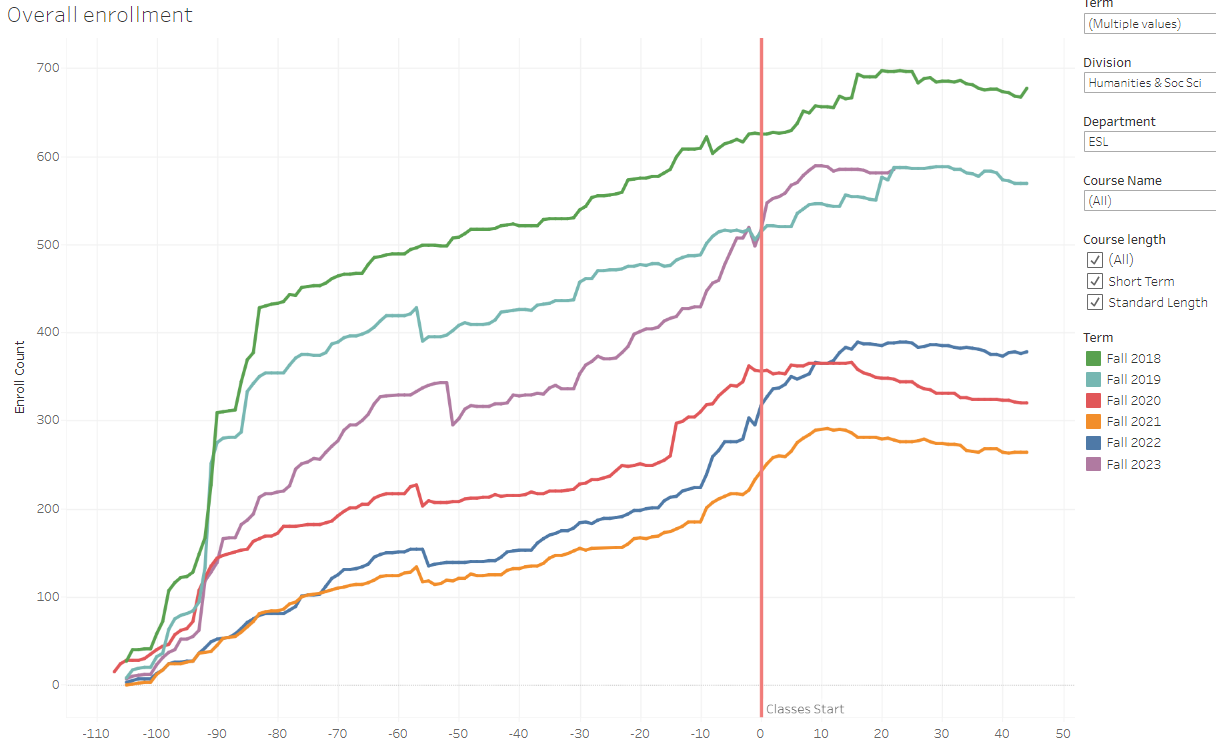 Humanities & Social Science
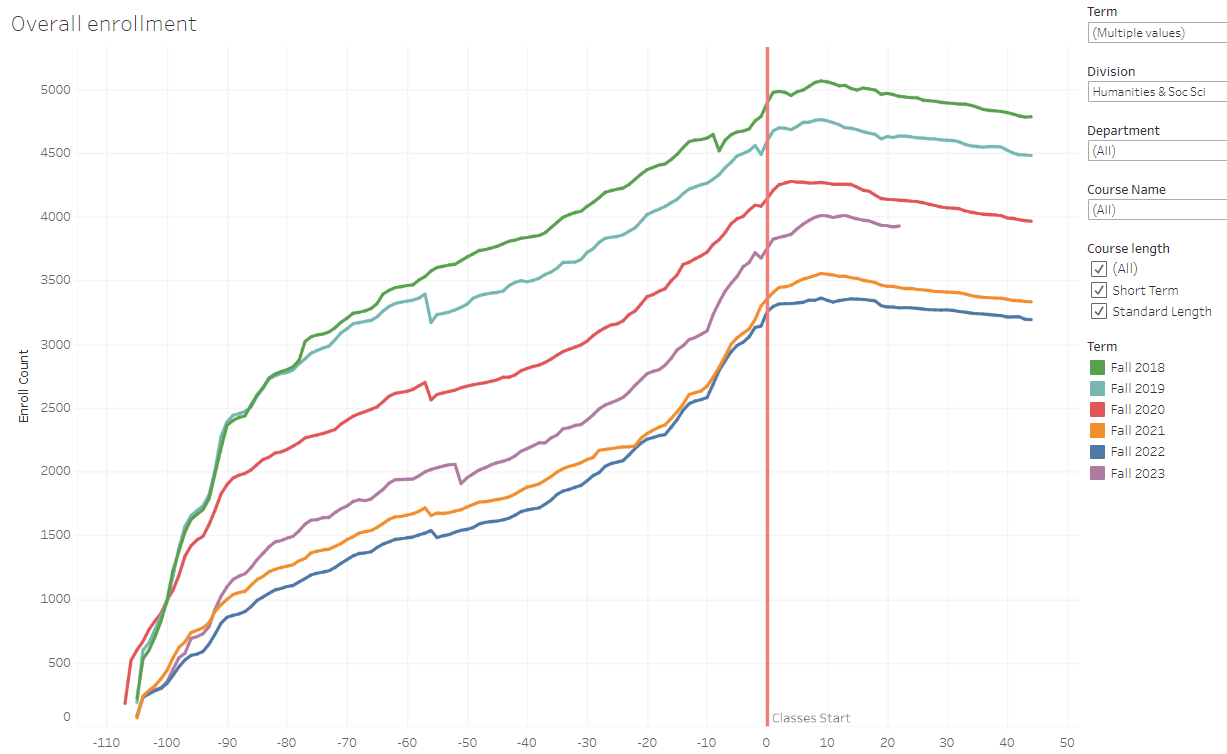 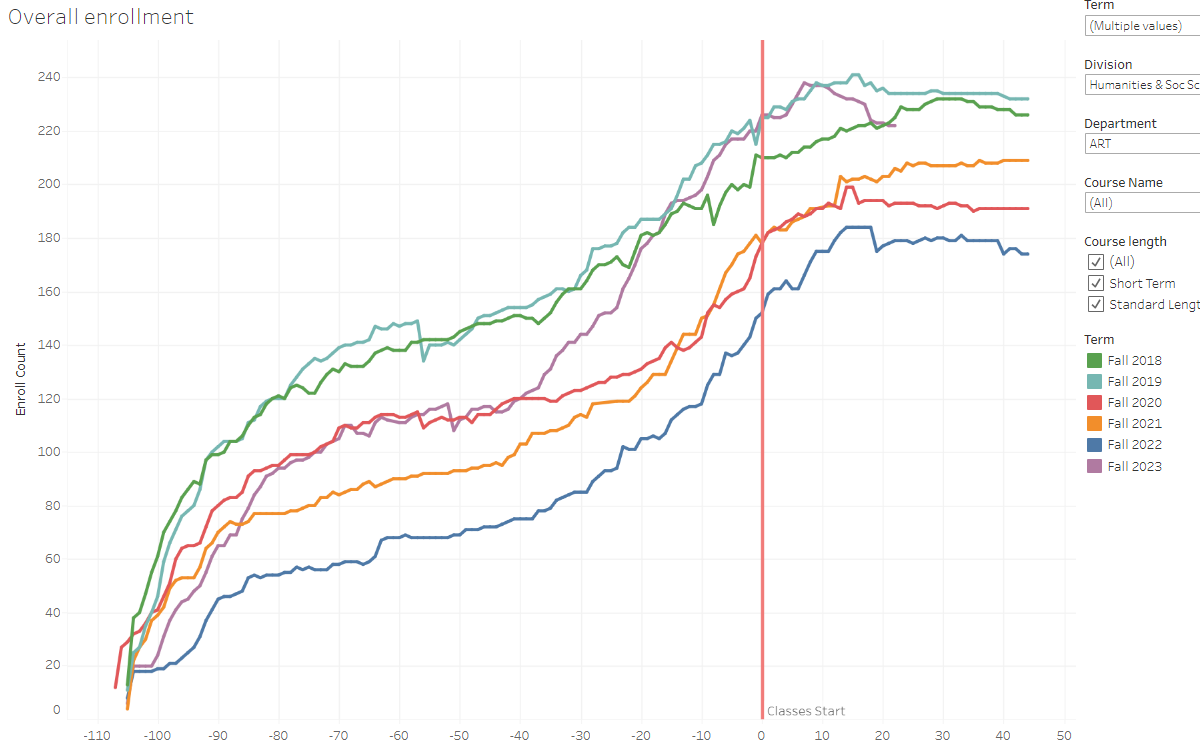 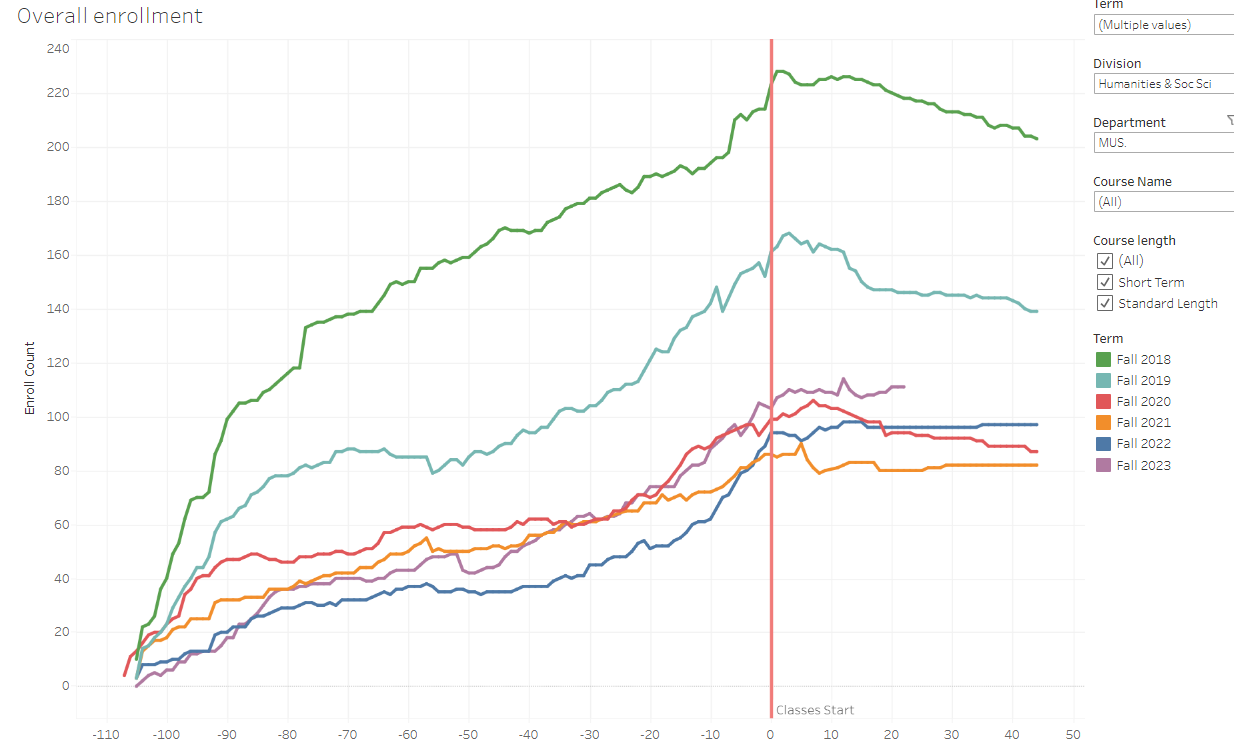 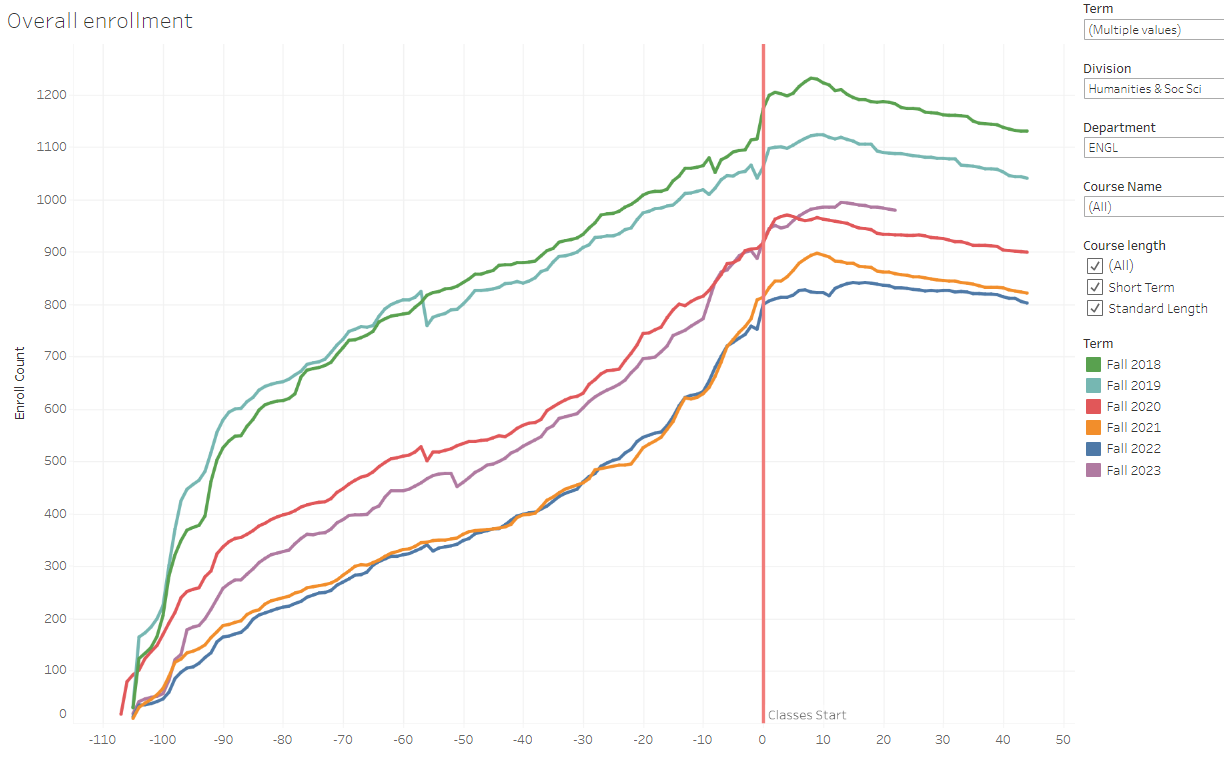 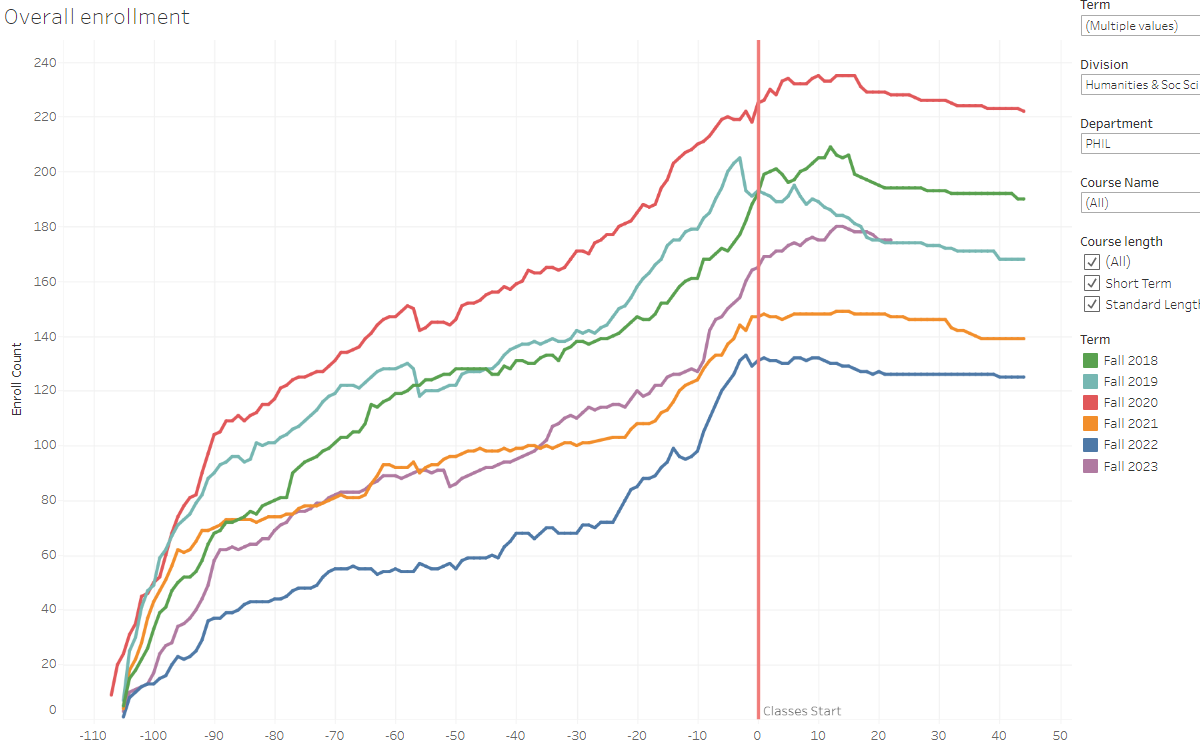 9/15/2023
10
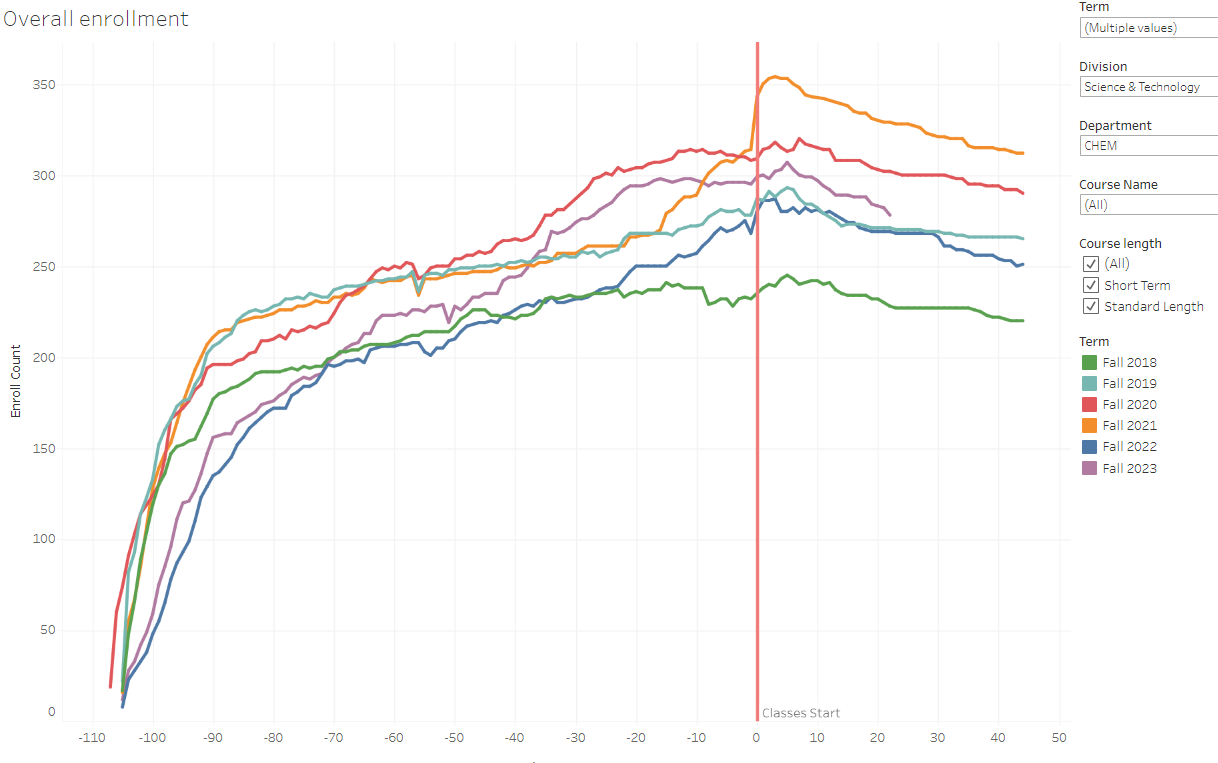 Science & Technology
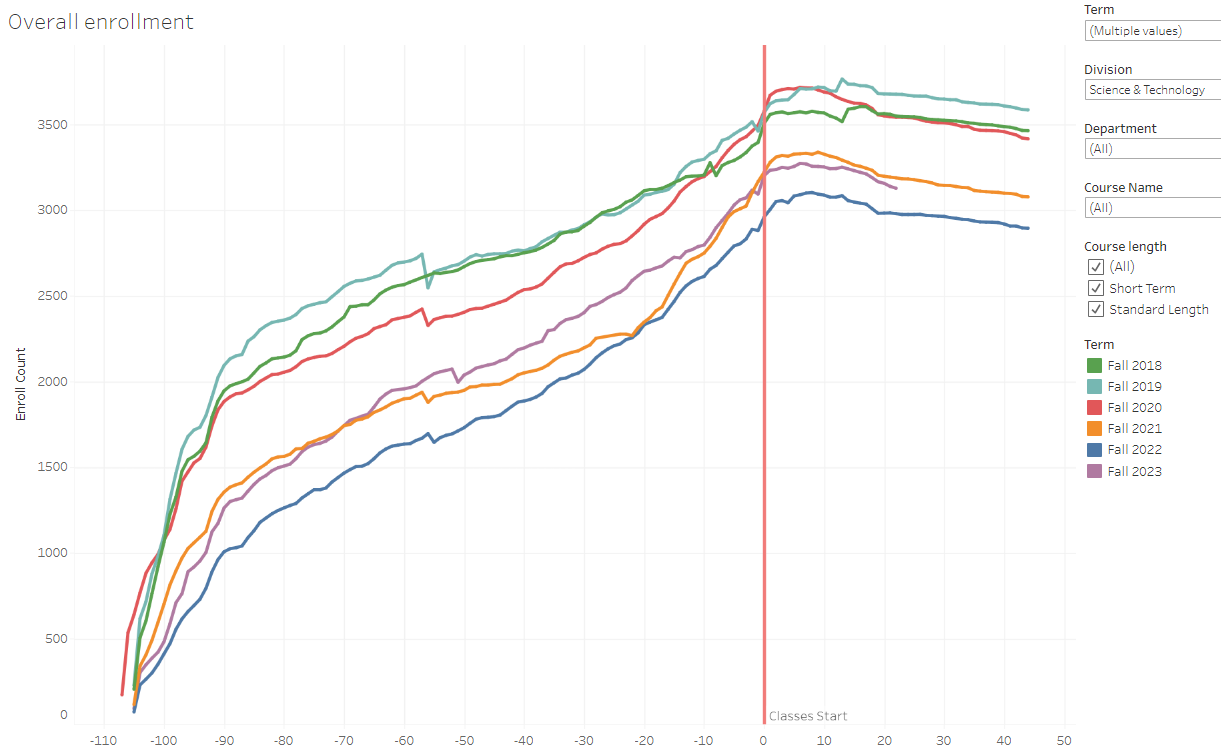 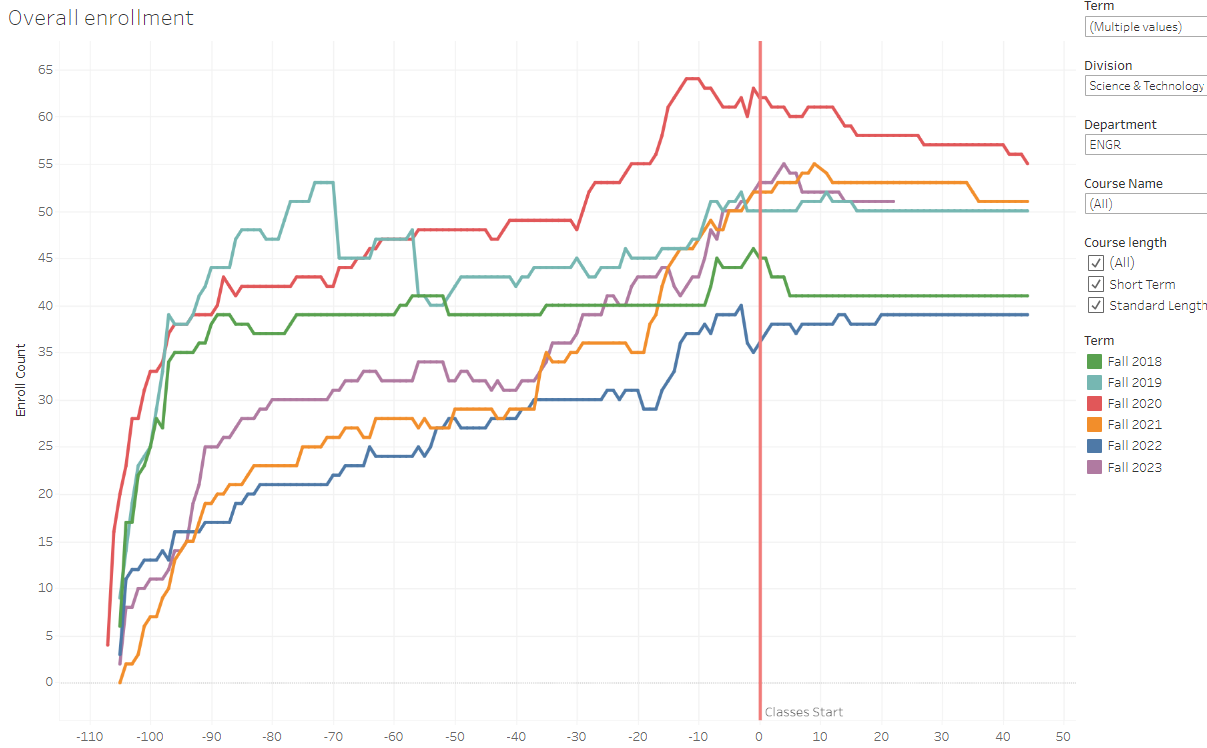 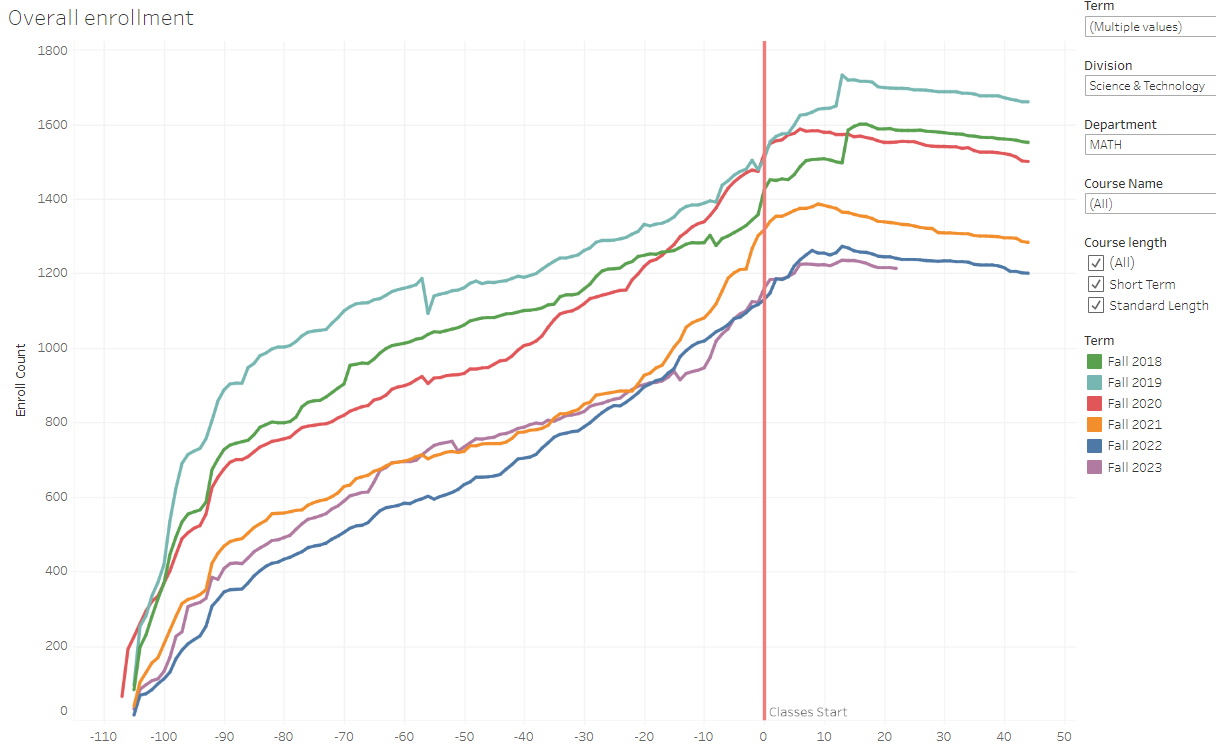 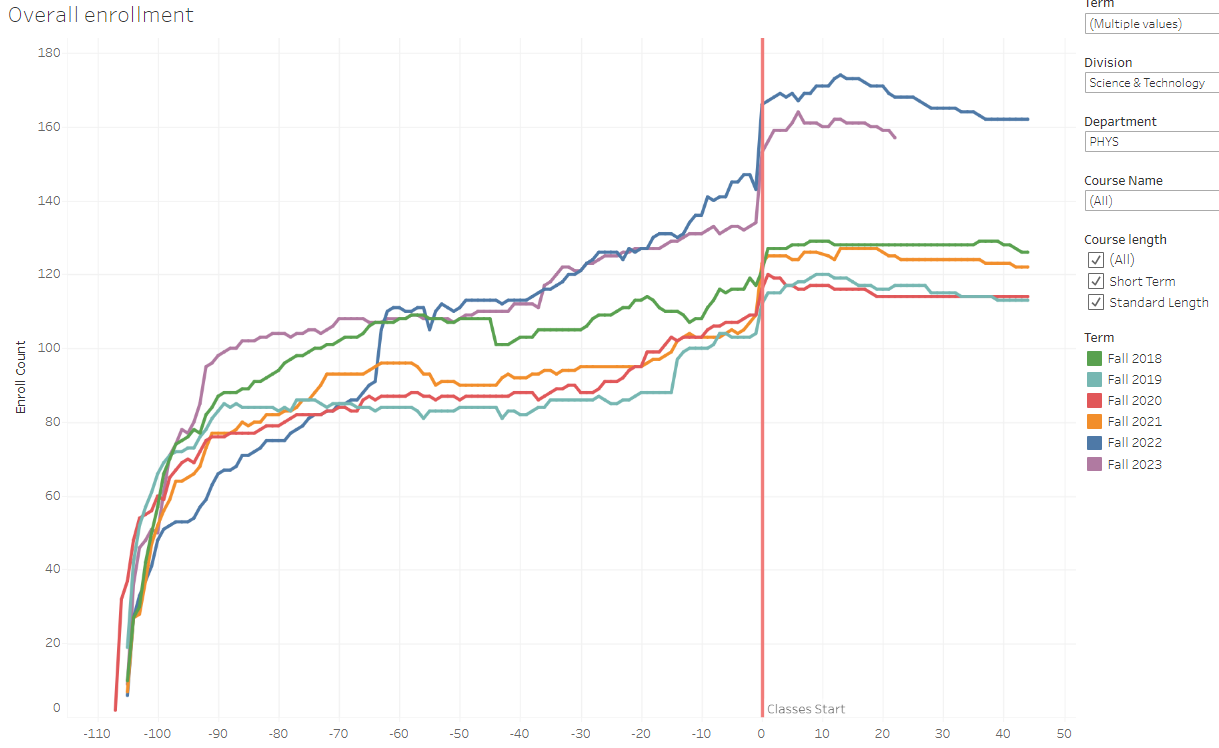 9/15/2023
11
Counseling
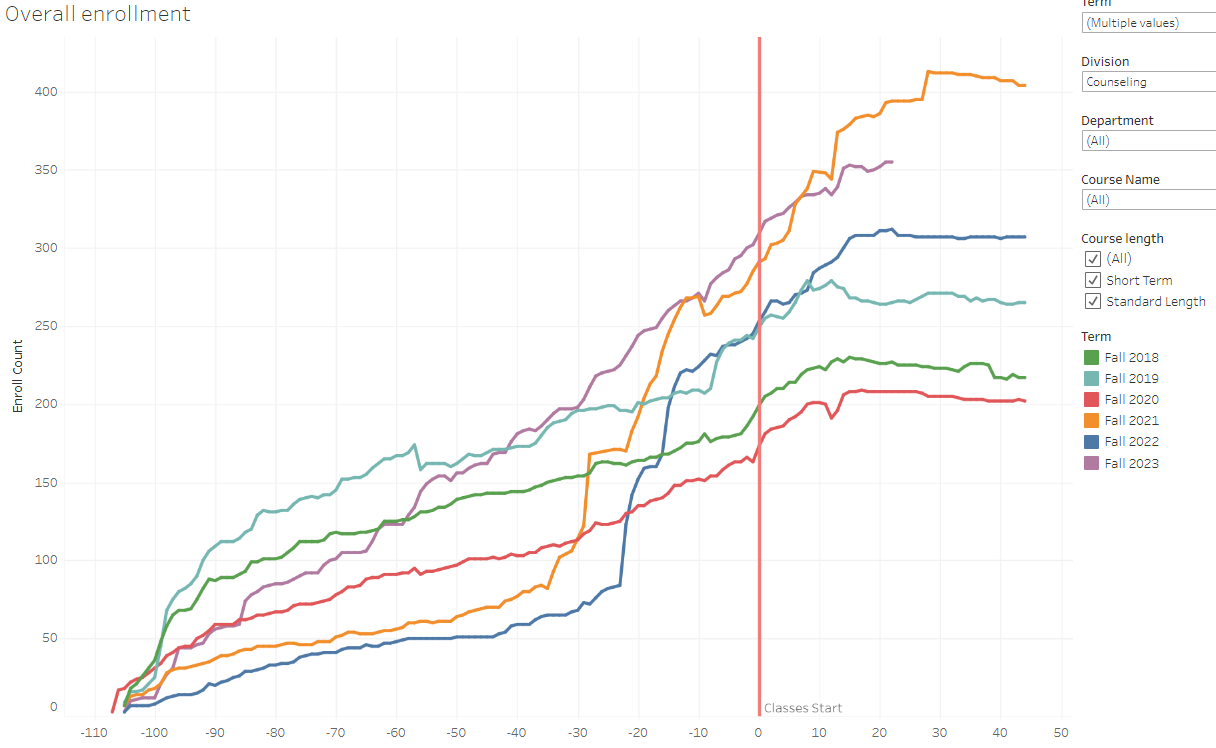 9/15/2023
12
Questions and Thoughts
9/15/2023
13